Határtalanul Pályázat Elszámolása  az EPER rendszerben
2018-19.
Elszámolásra szánt pályázat kijelölése
Pályázat kiválasztása, új beszámoló beadása
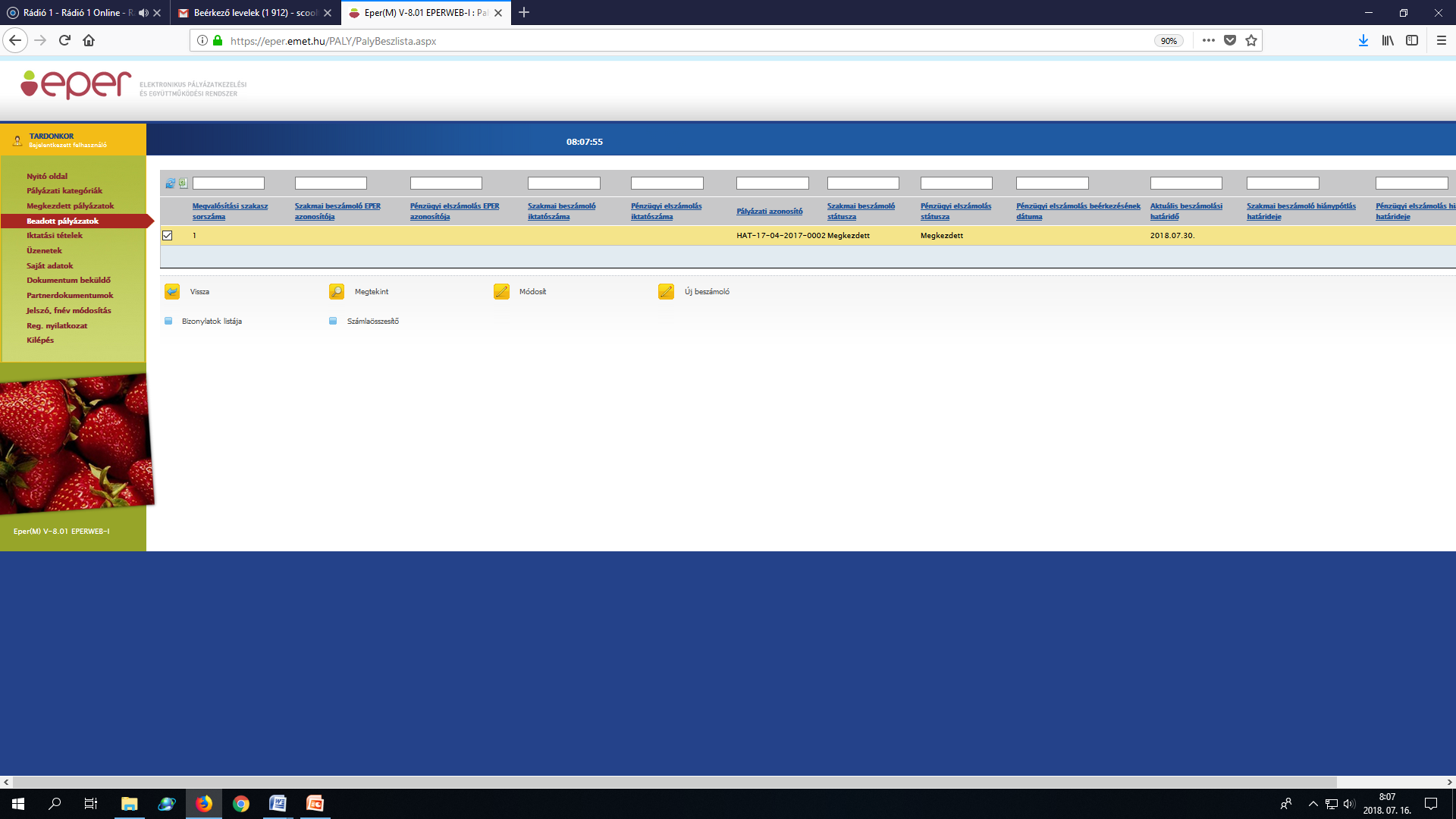 Bizonylat feltöltés
Új bizonylat felvitele
Számla feltöltése
Különböző költségvetési sorok számlához rendelése
Elszámolandó számla kijelölése
Összeg beírása
Ellenőrizni, hogy az összes költség el lett számolva
Szállással kapcsolatos adatok megadása
Partnerség, kommunikáció
Szakmai beszámoló, fényképek feltöltése
Számlaösszesítő letöltés, nyomtatás
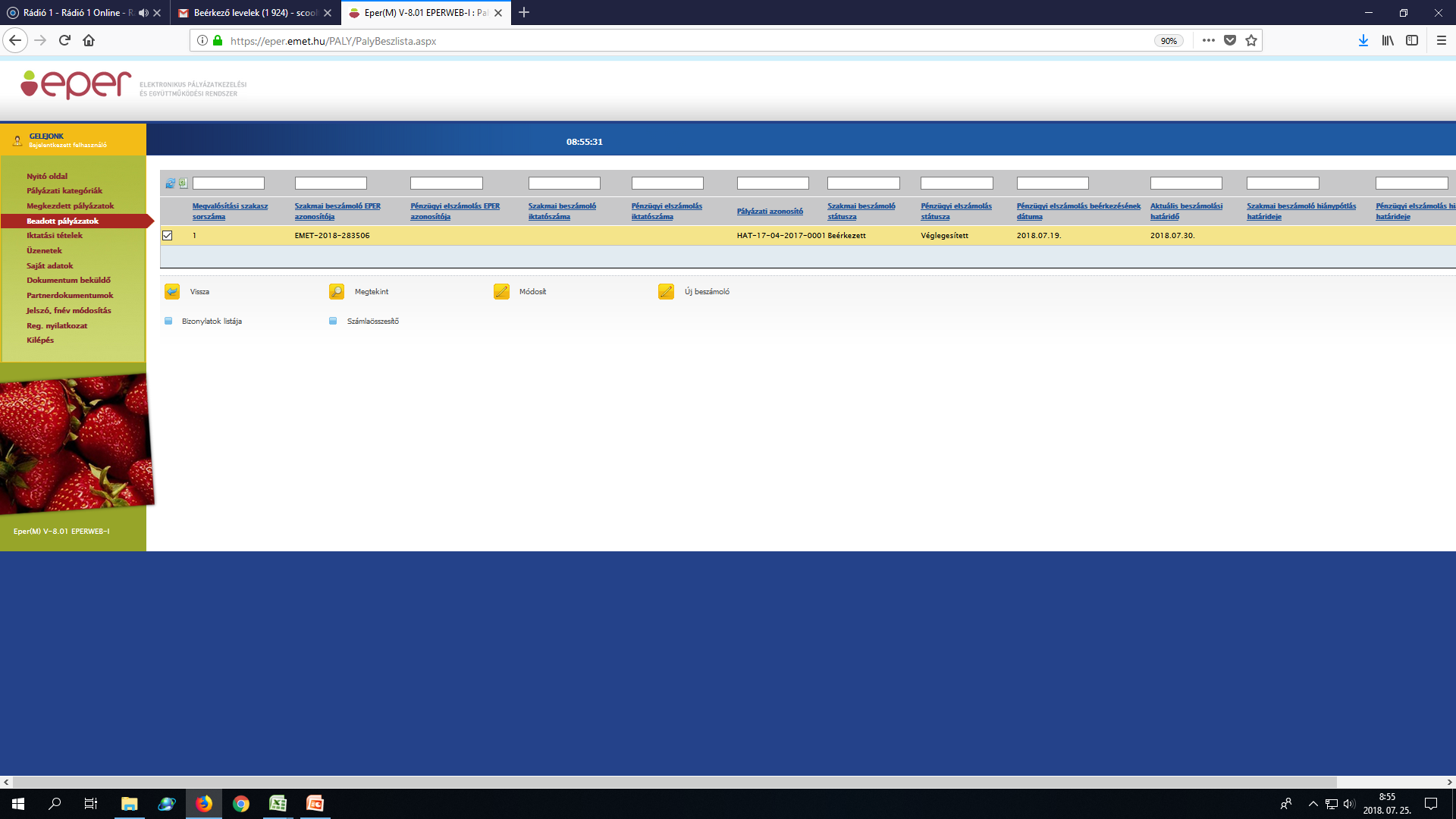